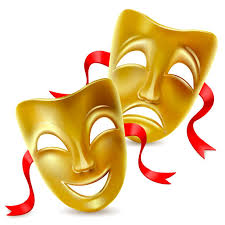 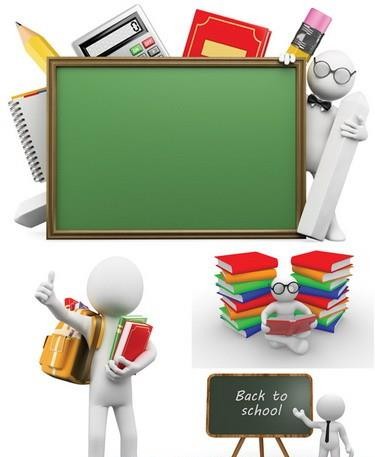 Мастер-класс

«Театр, как средство
 достижения
 целевых ориентиров»
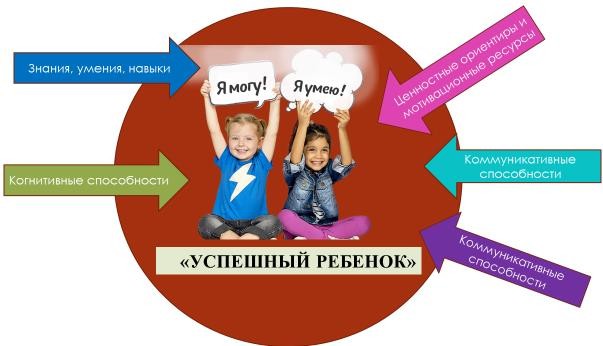 Разновидности театра Тантамарески
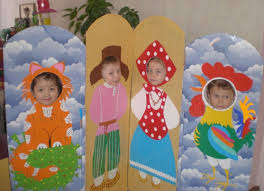 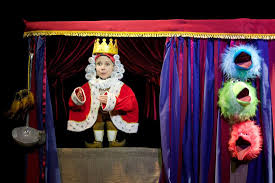 Универсальным средством является театр. Один из его видов -театр Тантамарески. (Тантамареской (от французского tintamarresque – «кукла» и «стенд») называют ростовую фигуру или хард - постер с вырезами для рук, ног и лица.-на слайде). Конструкция с отверстием для лица привлекает как «магнит» не только детей, но и взрослых. Их разнообразие, манит даже самых застенчивых и скованных детей. Поэтому пробуждать интерес к театральной игре лучше с данного вида театра.
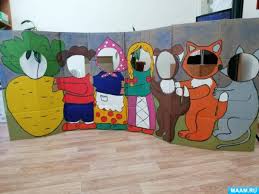 День открытых дверей.
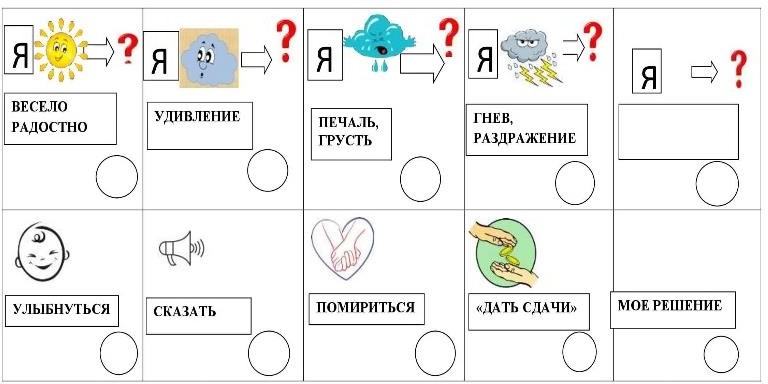 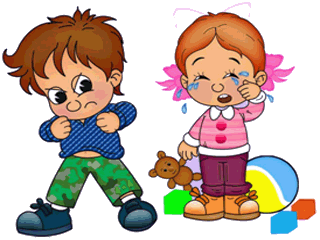